Lifecycle of an Invoice
How AP and AR have been impacted by 2020
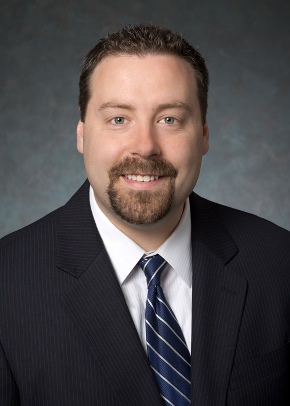 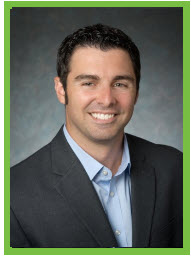 TODAY’S
PRESENTERS
Aaron Bach, CTP
Vice-President, Treasury & Payment Solutions Product Manager 
Jason Turner, APSC
Vice-President, National Solution Consulting Manager
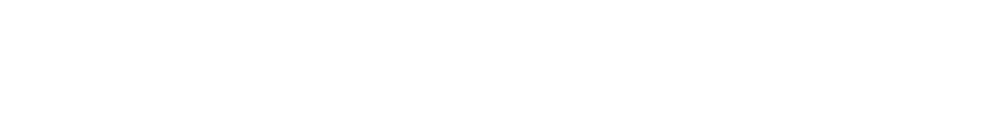 CommercePayments™ solutions are provided by Commerce Bank.
INDUSTRY OVERVIEW
The pace of change is accelerating.
Data-Driven Insights
Machine learning & artificial intelligence turn analytics into useful, on-demand tools
Digital Experience
User interface expectations are being pushed by the consumer space
Real-Time Treasury
Faster payments are driving the need for better access to data
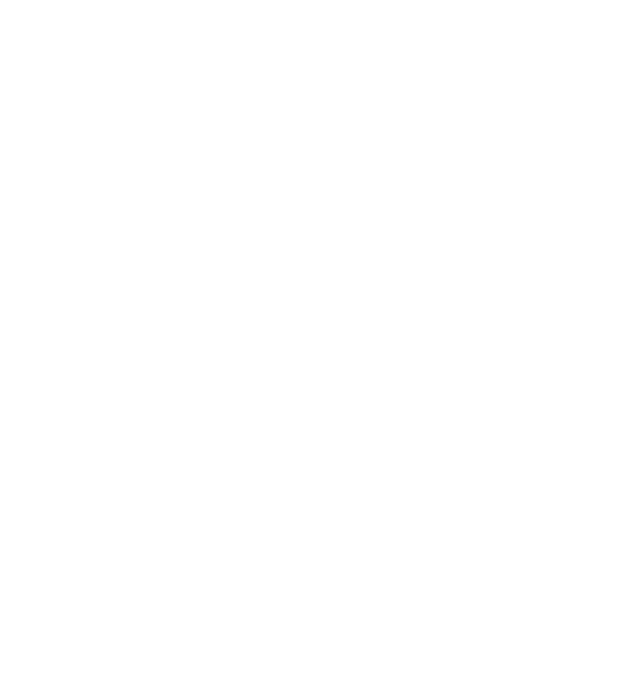 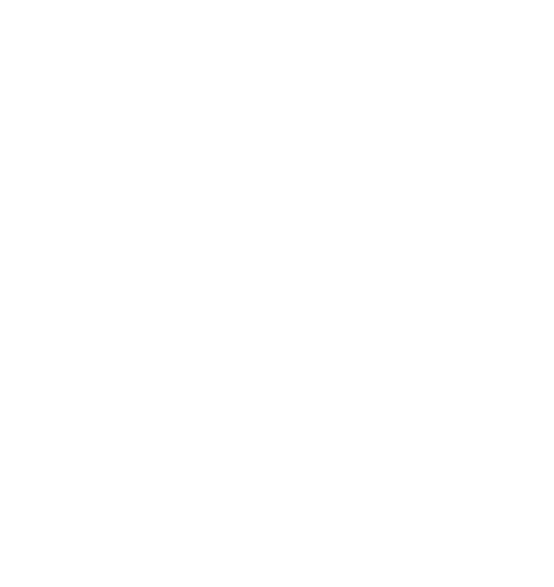 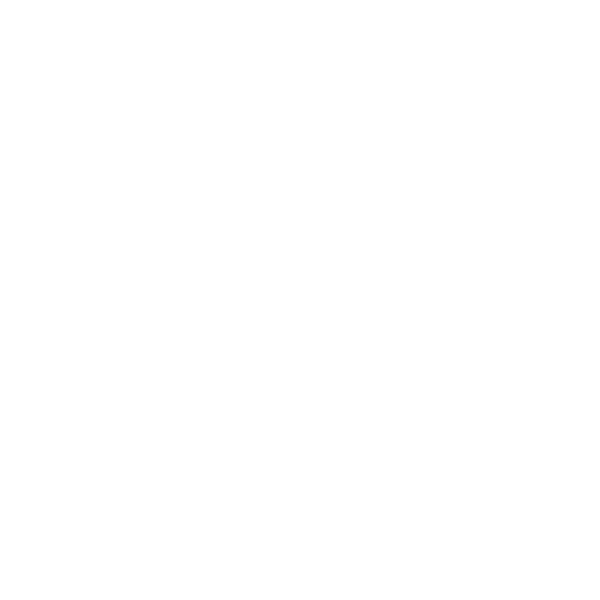 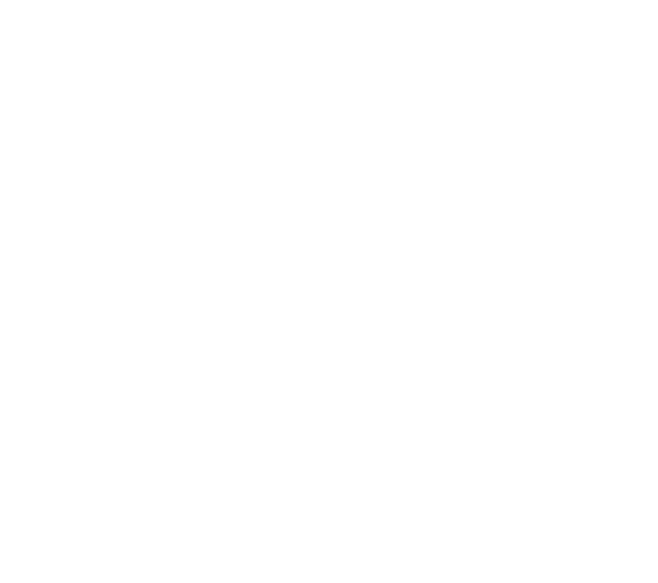 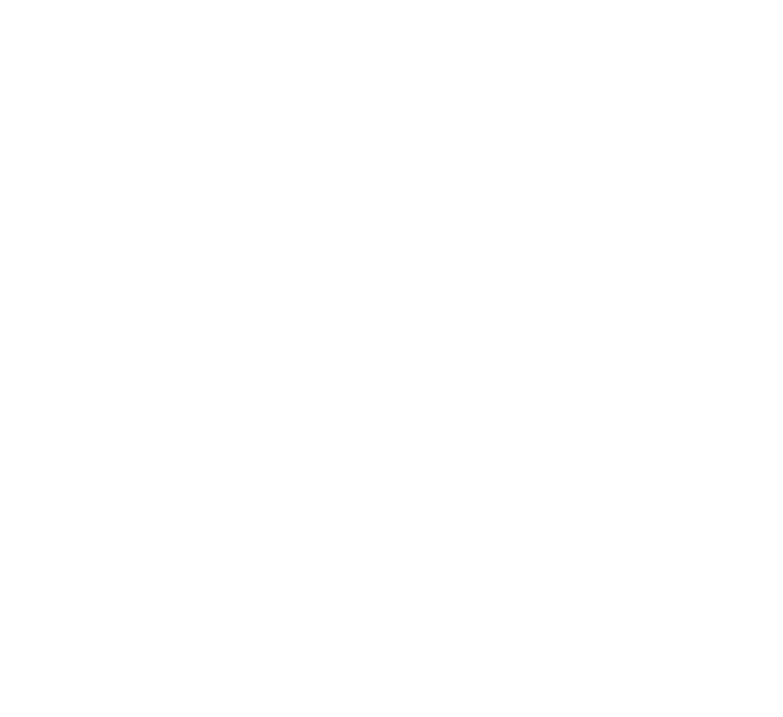 Digital Payments
Check volume has been declining for decades; will COVID-19 leave legacy rails in the rearview mirror?
Partnership & Innovation 
Fintech companies allow banks of all sizes to come to market faster than ever
Digital Assets
Blockchain technologies are leaving the roadmap & becoming a reality
Order to Cash / Procure to Pay
Order to Cash / Procure to Pay
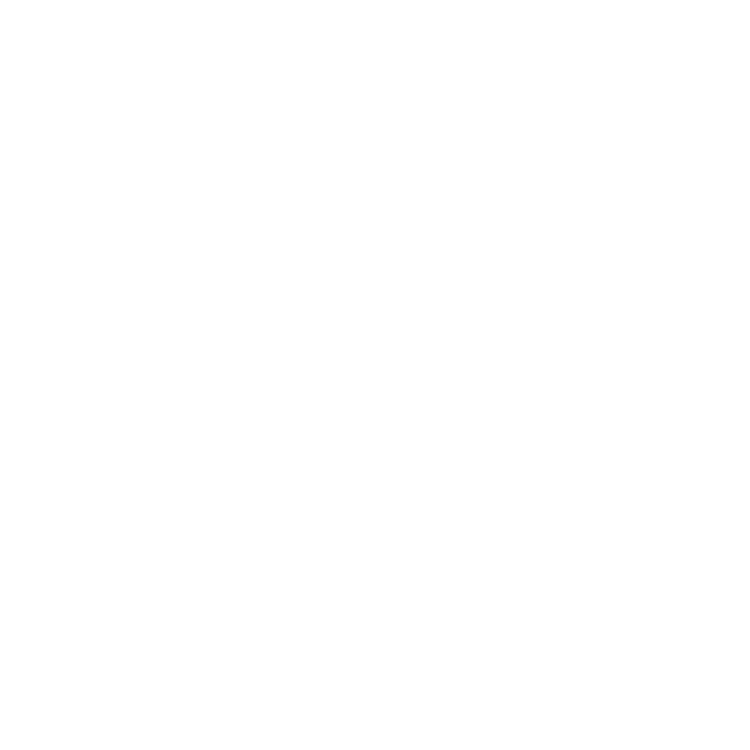 Why a payment strategy?
Checks are EXPENSIVE!
And it’s difficult to print them from your kitchen…
The Costs in a Check
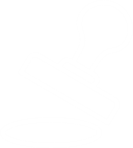 Manual
tasks
Postage & envelopes
Treasury(per item)
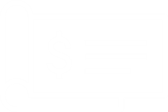 Controlled disbursement, positive pay, imaging,
stop pays
Printing, sorting, stuffing, following up on uncashed, escheatment
Clearing, positive pay, imaging
Proper paper,
MICR toner,
Software
Mailing supplies
Monthly
maintenance
Check stock
$5.95*
Most checks range 
from $3-$8
*American Bankers Association
What is a payment strategy?
Utilize & grow
electronic payments
Benchmarking &ongoing review
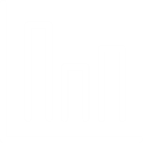 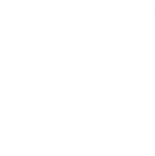 Decrease costs,expenses and time
Leverage supplier terms
Supplier
 payments
plan
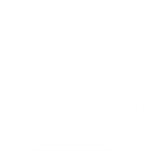 Generate revenue from payments
Maximize early
pay discounts
Monitor supplier
interaction & health
Goal Setting 
1-3-5 year goals
Electronic Payments
Virtual Card Programs
best practices
Leverage technology
Automated communication of remittance detail
Simplify reconciliation
Avoid long-term contracts
Monthly revenue payments



Enrollment
Direct phone calls = most successful
Ongoing enrollment, $10k floor
New supplier communication

Alternatives
Manual Card / Proxy Payments
Closed-loop networks
STP
Integrated Receivables Networks
Electronic Payments
Supplier Benefits
overview
Eliminate checks / cost
Accelerated Payments

Reduced Risk



No touch processing
STP / BIP

No touch payment application
Electronic Recon reports
Electronic Payments
ACH
best practices
Automation
File process
Remittance detail

Requires obtaining/maintaining supplier bank information
Supplier reluctant to share
Buyers reluctant to store

Avoid card cannibalization

Be aware of the cost
Lower cost?
Manual efforts
Treasury fees

Fraud risk increasing
Integrated Payables
Single File
overview
Maintain control over payments
No more payment type flags

Single payment run

Maximize revenue opportunities
Continuous enrollment
No missed flags
Single-source reconciliation

Enhanced visibility to payment status

No more check printing (mostly)
Building The Right Payment Mix
Example of a Revenue-Generating Payment Mix
Example of a Traditional Payment Mix
Making payments that generate additional revenue
Greater focus on digital payments

Reduction of cost & time spent on paper payments

Built for short-term wins and long-term success
Lack of revenue-generating payment types
High expense associated with check printing & processing

Little focus on digital payments
Manual AP
Private Network
Payment type with no revenue-generation
Payment type that generates additional revenue
PAYMENTS ACCEPTANCE STRATEGY
More options than ever before!
Accept more payment methods.
Evaluate alternative payment types you could accept & platforms to help you accept popular types
Ditch the paper.
Check payments are costly and paper invoices are a hassle
Are you considering your
Payment acceptance strategy?
Look at your cash flow.
Offer discounts for faster payments. Put all slow pay accounts “on hold”; upon receipt of an order. Re-evaluate risk factors.
Sort past-due accounts, top-dollar down.Make the collection call and re-evaluate risk factor
Praise customers that pay on time.
Raise their limit, lower their risk factor. Tell sales reps; sell them more products, more quantity.
PAYMENT APPLICATION
AUTOMATION:Paving the way to application.
1
2
3
4
5
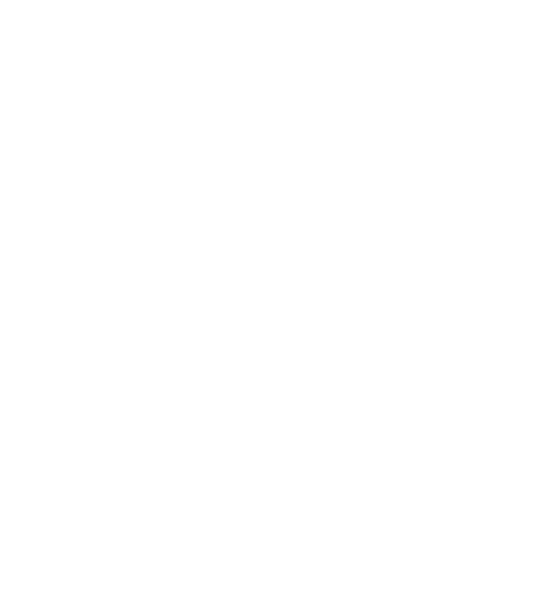 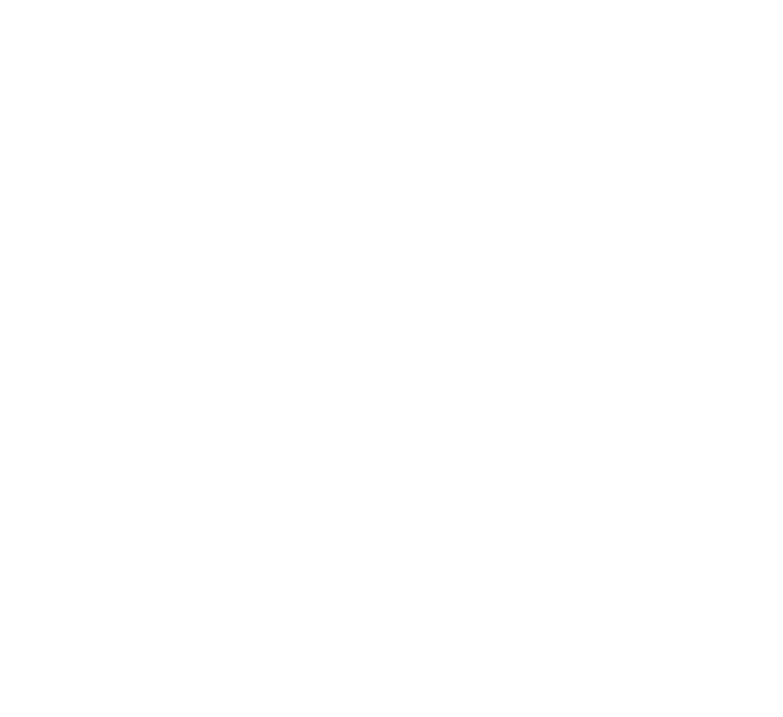 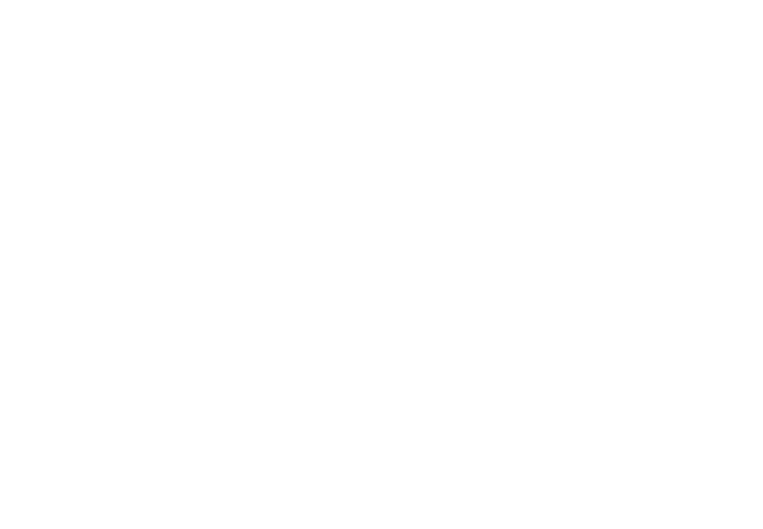 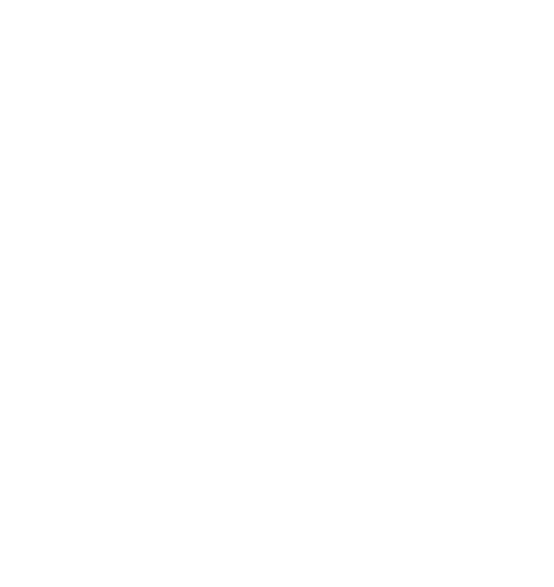 CLUBBED W/ E-PAYMENT
DATA INTERCHANGE
EMAIL BODY
EMAIL ATTACHMENT
WEB PORTAL
Remittance details captured
A.I. captures remittance data in body of email
Template-free A.I. technology can accept multiple formats
Web-bots login, navigate and capture remittance information
Details captured from multiple payment sources
AUTOMATION:Paving the way to application.
6
7
8
9
10
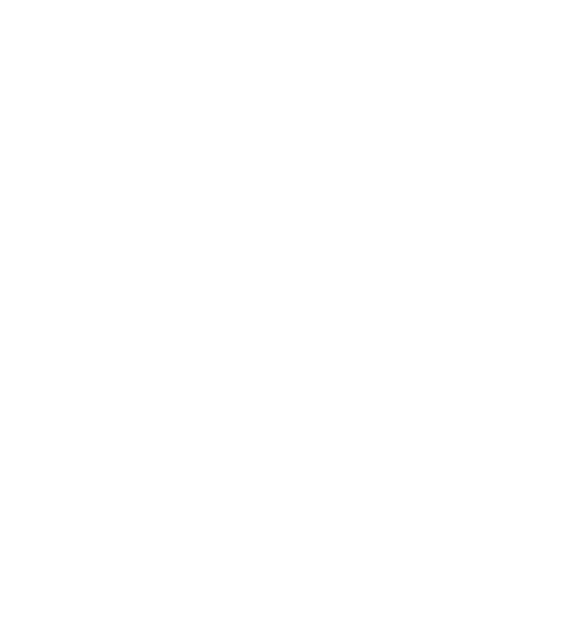 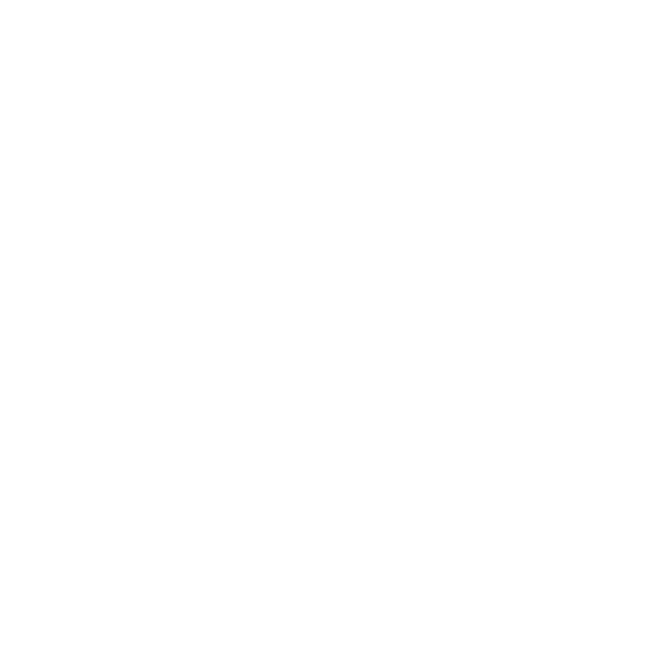 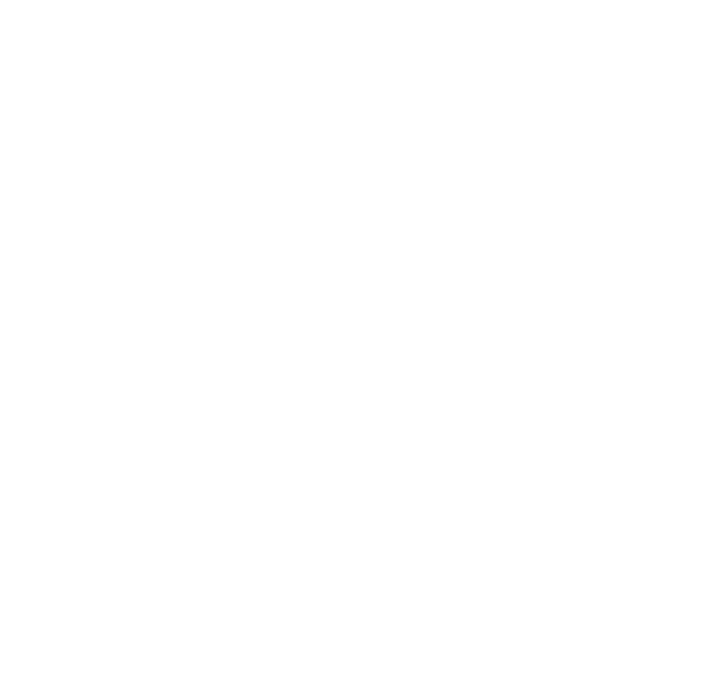 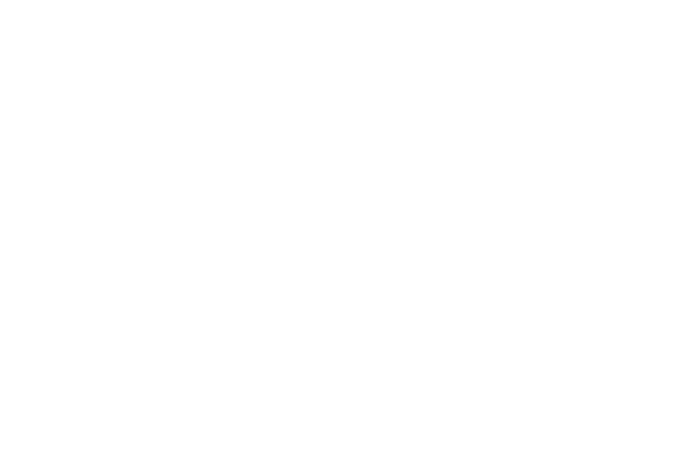 MISSING
REMITTANCE
INCORRECT REMITTANCE
CHECK STUBS
CONSOLIDATED REMITTANCE
REMITTANCE BEFORE PAYMENT
A.I. captures all fields, such as MICR and invoice number
Remittances are aggregated and saved to wait for payment
Invoices linked automatically
A.I. can correct data by cross verifying information
Automated email sent with attachments asking for missed data
COLLECTIONS
Challenges will persist!
Fight the FRUSTRATIONS!
Keep records.
Keep excellent notes and past promises to pay
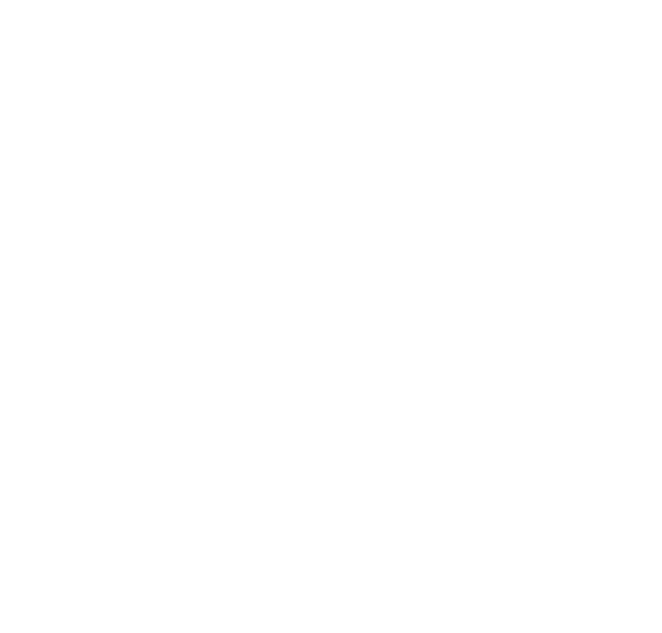 Stay informed.
Look up the payment status on supplier’s vendor portal
Time is money. 
90% chance to collect in 60 days, 50% over 90 days, 20% over 180, 1% over a year*4.
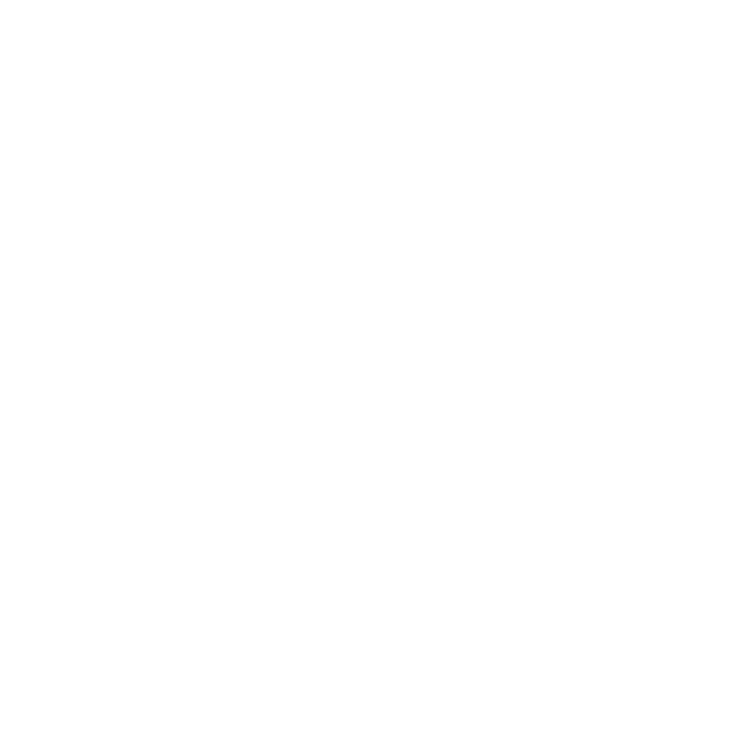 Have a payment strategy.
Full payment
Offer a discount for a payment today
Credit card
Payment plan
Ship smaller quantities
FACTORS
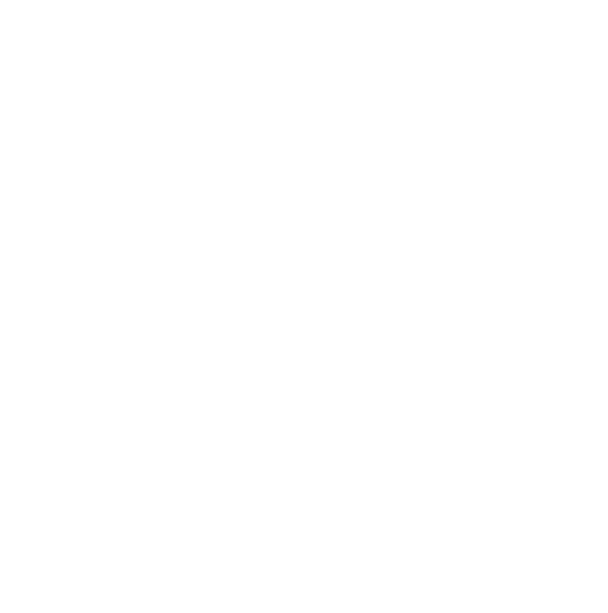 CLOSING REMARKS
QUESTIONS?
Aaron Bach, CTP
Vice-President, Treasury & Payment Solutions Product Manager Email: Aaron.Bach@commercebank.comPhone: (816) 234-7425
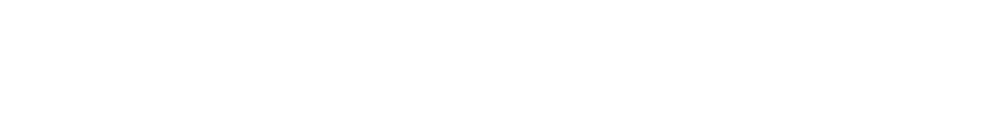 CommercePayments™ solutions are provided by Commerce Bank.